Chapter 6 – Cloud Resource  Management and Scheduling
Contents
Resource management  and scheduling.
   Policies and mechanisms.
   Applications of control theory to cloud resource allocation.
   Stability of a two-level resource allocation architecture.
   Proportional thresholding.
   Coordinating power and performance management.
    A utility-based model for cloud-based Web services.
    Resource bundling and combinatorial auctions.
    Scheduling algorithms.
    Fair queuing.
    Start-up fair queuing.
    Borrowed virtual time.
    Cloud scheduling subject to deadlines.
Dan C. Marinescu
2
Cloud Computing: Theory and Practice.  Chapter 6
Resource management and scheduling
Critical function  of any man-made system. 
It affects the three basic criteria for the evaluation of a system:
Functionality.
Performance.
Cost.
Scheduling in a computing system  deciding how to allocate  resources of a system, such as CPU cycles, memory, secondary storage space, I/O and network bandwidth, between users and tasks.
Policies and mechanisms for resource allocation.
Policy  principles guiding decisions.
Mechanisms  the means to implement policies.
Dan C. Marinescu
Cloud Computing: Theory and Practice.  Chapter 6
3
Motivation
Cloud resource management . 
Requires complex policies and  decisions for multi-objective optimization.  
It is challenging - the complexity of the system makes it impossible to have accurate global state information. 
Affected by unpredictable interactions with the environment, e.g., system failures, attacks.
Cloud service providers are faced with large fluctuating loads which challenge the claim of cloud elasticity.

The strategies for resource management for IaaS, PaaS, and SaaS are different.
Dan C. Marinescu
Cloud Computing: Theory and Practice.  Chapter 6
4
Cloud resource management (CRM) policies
Admission control  prevent the system from accepting workload in violation of high-level system policies.

Capacity allocation  allocate resources for individual activations of a service.

Load balancing  distribute the workload evenly among the servers.

Energy optimization  minimization of energy consumption.

Quality of service (QoS) guarantees  ability to satisfy timing or other conditions specified by a Service Level Agreement.
Dan C. Marinescu
Cloud Computing: Theory and Practice.  Chapter 6
5
Mechanisms for the implementation of resource management policies
Control theory  uses the feedback to guarantee system stability and predict transient behavior.

Machine learning   does not need a performance model of the system.

Utility-based  require a performance model and a mechanism to correlate user-level performance with cost.

Market-oriented/economic   do not require a model of the system, e.g., combinatorial auctions for bundles of resources.
Dan C. Marinescu
Cloud Computing: Theory and Practice.  Chapter 6
6
Tradeoffs
To reduce cost and save energy we may need to concentrate the load on fewer servers rather than balance the load among them.
 We may also need to operate at a lower clock rate; the performance decreases at a lower rate than does the energy.
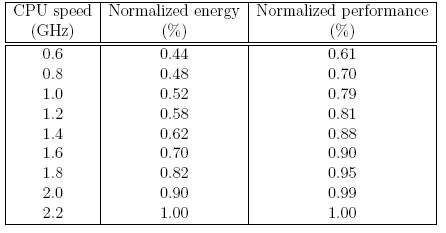 Dan C. Marinescu
Cloud Computing: Theory and Practice.  Chapter 6
7
Control theory application to cloud resource management (CRM)
The main components of a control system: 

The inputs  the offered workload and the policies  for admission control, the capacity allocation, the load balancing, the energy optimization, and the QoS guarantees in the cloud.

The control system components  sensors used to estimate relevant measures of performance and controllers which implement various policies.

The outputs  the resource allocations to the individual applications.
Dan C. Marinescu
Cloud Computing: Theory and Practice.  Chapter 6
8
Feedback and Stability
Control granularity  the level of detail of the information used to control the system.  
Fine control  very detailed information about the parameters controlling the system state is used.
Coarse control  the accuracy of these parameters is traded for the efficiency of implementation.
The controllers use the feedback provided by sensors to stabilize the system.  Stability is related to the change of the output.
Sources of instability in any control system:
The delay in getting the system reaction after a control action.
The granularity of the control, the fact that a small change enacted by the controllers leads to very large changes of the output.
Oscillations, when the changes of the input are too large and the control is too weak,  such that the changes of the input propagate directly to the output.
Dan C. Marinescu
Cloud Computing: Theory and Practice.  Chapter 6
9
The structure of a cloud controller
The controller uses the feedback regarding the current state and the estimation of the future disturbance due to environment to compute the optimal inputs over a finite  horizon.  r and s are the weighting factors of the performance index.
Dan C. Marinescu
Cloud Computing: Theory and Practice.  Chapter 6
10
Two-level cloud controller
Dan C. Marinescu
Cloud Computing: Theory and Practice.  Chapter 6
11
Lessons from the two-level experiment
The actions of the control system should be carried out in a rhythm that does not lead to instability.
Adjustments should only be carried out after the performance of the system has stabilized. 
If upper and a lower thresholds are set, then instability occurs when they are too close to one another if the variations of the workload are large enough and the time required to adapt does not allow the system to stabilize. 
The actions consist of allocation/deallocation of one or more virtual machines.  Sometimes allocation/dealocation of a single VM required by one of the threshold may cause crossing of the other, another source of instability.
Dan C. Marinescu
Cloud Computing: Theory and Practice.  Chapter 6
12
Control theory application to CRM
Regulate the key operating parameters of the system based on measurement of the system output.
 The feedback control assumes a linear time-invariant system model, and a closed-loop controller. 
The system transfer function satisfies stability and sensitivity constraints.
A threshold  the value of a parameter related to the state of a system that triggers a change in the system behavior.  
Thresholds  used to keep critical parameters of a system in a predefined range. 
Two types of policies: 
 threshold-based   upper and lower bounds on performance trigger adaptation through resource reallocation; such policies are simple and intuitive but require setting per-application thresholds.
 sequential decision  based on Markovian decision models.
Dan C. Marinescu
Cloud Computing: Theory and Practice.  Chapter 6
13
Design decisions
Is it beneficial to have two types of controllers: 
application controllers  determine if additional resources are needed. 
cloud controllers  arbitrate requests for resources and  allocates the physical resources.

Choose fine versus coarse control.

Dynamic thresholds based on time averages better versus static ones.

Use a high and a low threshold versus a high threshold only.
Dan C. Marinescu
Cloud Computing: Theory and Practice.  Chapter 6
14
Proportional thresholding
Algorithm
Compute the integral value of the  high and the low threshold as averages of the maximum and, respectively, the minimum of the processor utilization over the process history.
Request additional VMs when the average value of the CPU utilization over the current time slice exceeds the high threshold.
Release a VM when the average value of the CPU utilization over the current time slice falls below the low threshold.

Conclusions
Dynamic thresholds perform better than the static ones.
Two thresholds are better than one.
Dan C. Marinescu
Cloud Computing: Theory and Practice.  Chapter 6
15
Coordinating power and performance management
Use separate controllers/managers for the two objectives.
Identify a minimal set of parameters to be exchanged between the two managers.
Use a joint utility function for power and performance.
Set up a power cap for individual systems based on the utility-optimized power management policy.
Use a standard performance manager modified only to accept input from the power manager regarding the frequency determined according to the power management policy.
Use standard software systems.
Dan C. Marinescu
Cloud Computing: Theory and Practice.  Chapter 6
16
Autonomous performance and power managers cooperate to ensure prescribed performance and energy optimization; they are fed with performance and power data and implement the performance and power management policies
Dan C. Marinescu
Cloud Computing: Theory and Practice.  Chapter 6
17
A utility-based model for cloud-based web services
A service level agreement (SLA)  specifies the rewards as well as penalties associated with specific performance metrics. 
The SLA for cloud-based web services  uses the average response time to reflect the Quality of Service.
We assume a cloud providing  K different classes of service, each class k involving Nk applications. 
The system is modeled as a network of queues with multi-queues for each server.
 A delay center models the think time of the user after the completion of service at one server and the start of processing at the next server.
Dan C. Marinescu
Cloud Computing: Theory and Practice.  Chapter 6
18
The utility function U(R) is a series of step functions with jumps corresponding to the response time, R=R0 | R1 | R2, when the reward and the penalty levels change according to the SLA. The dotted line shows a quadratic approximation of the utility function.
Dan C. Marinescu
Cloud Computing: Theory and Practice.  Chapter 6
19
(a) The utility function: vk the revenue (or the penalty) function of the  response time rk for a request of class k.
     (b) A network of multiqueues.
Dan C. Marinescu
Cloud Computing: Theory and Practice.  Chapter 6
20
The model requires a large number of parameters
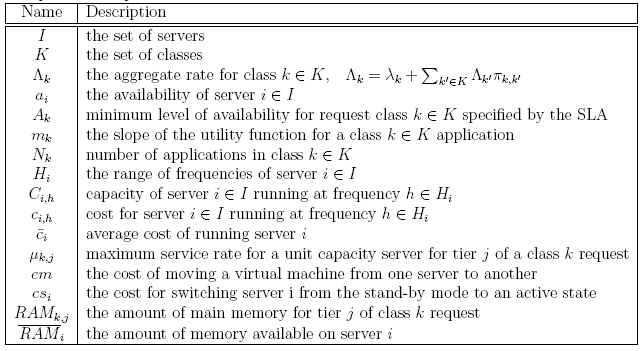 Dan C. Marinescu
Cloud Computing: Theory and Practice.  Chapter 6
21
Resource bundling
Resources in a cloud are allocated in bundles.

Users get maximum benefit from a specific combination of resources: CPU cycles, main memory, disk space, network bandwidth, and so on.

Resource bundling complicates traditional resource allocation models and has generated an interest in  economic models and, in particular, in auction algorithms.

The bidding process aims to optimize an objective function f(x,p).

In the context of cloud computing, an auction is the allocation of resources to the highest bidder.
Dan C. Marinescu
Cloud Computing: Theory and Practice.  Chapter 6
22
Combinatorial auctions for cloud resources
Users provide bids for desirable bundles and the price they are willing to pay.

Prices and allocation are set as a result of an auction.

Ascending Clock Auction, (ASCA)  the current price for each resource is represented by a “clock” seen by all participants at the auction.  

The algorithm involves user bidding in multiple rounds; to address this problem the user proxies automatically adjust their demands on behalf of the actual bidders.
Dan C. Marinescu
Cloud Computing: Theory and Practice.  Chapter 6
23
The schematics of the ASCA algorithm; to allow for a single round auction users are represented by proxies which place the bids xu(t). The auctioneer determines if there is an excess demand and, in that case, it raises the price of resources for which the demand exceeds the supply and requests new bids.
Dan C. Marinescu
Cloud Computing: Theory and Practice.  Chapter 6
24
Pricing and allocation algorithms
A pricing and allocation algorithm partitions the set of users in two disjoint sets, winners and losers.
Desirable properties of a pricing algorithm:
Be computationally tractable; traditional combinatorial auction algorithms e.g., Vickey-Clarke-Groves (VLG) are not computationally tractable.
Scale well - given the scale of the system and the number of requests for service, scalability is a necessary condition.
Be objective - partitioning in winners and losers should only be based on the price of a user's bid; if the price exceeds the threshold then the user is a winner, otherwise the user is a loser.
Be fair - make sure that the prices are  uniform, all winners within a given resource pool pay the same price.
Indicate clearly at the end of the auction the unit prices for each resource pool.
Indicate clearly to all participants the relationship between the supply and the demand in the system.
Dan C. Marinescu
Cloud Computing: Theory and Practice.  Chapter 6
25
Cloud scheduling algorithms
Scheduling  responsible for resource sharing at several levels:
A server can be shared among several virtual machines. 
A virtual machine could support several applications.
An application may consist of multiple threads.
A scheduling algorithm should  be efficient, fair, and starvation-free.
The objectives of a scheduler:
Batch system   maximize throughput  and  minimize turnaround time.
Real-time system  meet the deadlines and be predictable.
Best-effort:  batch applications and analytics.
Common algorithms for best effort applications:
Round-robin. 
First-Come-First-Serve (FCFS). 
Shortest-Job-First (SJF). 
Priority  algorithms.
Dan C. Marinescu
Cloud Computing: Theory and Practice.  Chapter 6
26
Cloud scheduling algorithms (cont’d)
Multimedia applications (e.g., audio and video streaming) 
Have soft real-time constraints. 
Require statistically guaranteed maximum delay and throughput.
Real-time  applications have hard real-time constraints.
Scheduling algorithms for real-time applications:
Earliest Deadline First (EDF).
Rate Monotonic Algorithms (RMA).
Algorithms for integrated scheduling of several classes of applications:
Resource Allocation/Dispatching (RAD) .
Rate-Based Earliest Deadline (RBED).
Dan C. Marinescu
Cloud Computing: Theory and Practice.  Chapter 6
27
Best-effort policies   do not impose requirements regarding either the amount of 
            resources allocated to an application, or the timing when an application is scheduled.  
         Soft-requirements policies    require statistically guaranteed amounts and
             timing constraints
         Hard-requirements policies  demand strict timing and precise amounts of resources.
Dan C. Marinescu
Cloud Computing: Theory and Practice.  Chapter 6
28
Fair queuing - schedule multiple flows through a switch
The transmission of  packet i of a flow can only start after the packet is available and the transmission of the previous packet has finished.
     (a) The new packet arrives after the previous has finished.
     (b) The new packet arrives before the previous one was finished.
Dan C. Marinescu
Cloud Computing: Theory and Practice.  Chapter 6
29
Start-time fair queuing
Organize the consumers of the CPU bandwidth  in a tree structure. 

The root node  is the processor and the leaves of this tree are the threads of each application.
When a virtual machine is not active, its bandwidth is reallocated to the other VMs active at the time.
 When one of the applications of a virtual machine is not active,  its allocation is transferred to the other applications running on the same VM. 
If one of the threads of an application is not runnable then its allocation is transferred to the other threads of the applications.
Dan C. Marinescu
Cloud Computing: Theory and Practice.  Chapter 6
30
The SFQ tree for scheduling when two virtual machines VM1 and VM2 run on a powerful server
Dan C. Marinescu
Cloud Computing: Theory and Practice.  Chapter 6
31
Borrowed virtual time (BVT)
Objective - support low-latency dispatching of real-time applications, and weighted sharing of CPU among several classes of applications.
A thread i has 
an effective virtual time, Ei. 
an actual virtual time, Ai. 
a virtual time warp, Wi. 
The scheduler thread maintains its own scheduler virtual time (SVT) defined as the minimum actual virtual time of any thread. 
The threads are dispatched in the order of their effective virtual time, policy called the Earliest Virtual Time (EVT).
Context switches are triggered by events such as:
the running thread is blocked waiting for an event to occur. 
the time quantum expires. 
an interrupt occurs. 
when a thread  becomes runnable after sleeping.
Dan C. Marinescu
Cloud Computing: Theory and Practice.  Chapter 6
32
Top  the virtual startup time and the virtual finish time  and function of the real time t for each activation of  threads a and b.
     Bottom  the virtual time of the scheduler v(t) function of the real time
Dan C. Marinescu
Cloud Computing: Theory and Practice.  Chapter 6
33
The effective virtual time and the real time of the threads a (solid line) and b (dotted line) with weights wa = 2 wb when the actual virtual time is incremented in steps of 90 mcu.
Dan C. Marinescu
Cloud Computing: Theory and Practice.  Chapter 6
34
The effective virtual time and the real time of the threads a (solid line), b (dotted line), and the c with real-time constraints (thick solid line).  Thread c wakes up periodically at times t=9, 18, 27, 36,…, is active for 3 units of time and has a time warp of 60 mcu.
Dan C. Marinescu
Cloud Computing: Theory and Practice.  Chapter 6
35
Cloud scheduling subject to deadlines
Hard deadlines  if the task is not completed by the deadline, other tasks which depend on it may be affected and there are penalties; a hard deadline is strict and expressed precisely as milliseconds, or possibly seconds. 

Soft deadlines  more  of a guideline and, in general, there are no penalties; soft deadlines can be missed by fractions of the units used to express them, e.g., minutes if the deadline is expressed in hours, or hours if the deadlines is expressed in days.

We consider only aperiodic tasks with  arbitrarily divisible workloads.
Dan C. Marinescu
Cloud Computing: Theory and Practice.  Chapter 6
36
Workload partition rules
Optimal Partitioning Rule (OPR)  the workload is partitioned to ensure the earliest possible completion time and all tasks are required to complete at the same time.

Equal Partitioning Rule (EPR)  assigns an equal workload to individual worker nodes.
Dan C. Marinescu
Cloud Computing: Theory and Practice.  Chapter 6
37
The timing diagram  for the Optimal Partitioning Rule; the algorithm requires worker nodes to complete execution at the same time. The head node, S0, distributes sequentially the data to individual worker nodes.
Dan C. Marinescu
Cloud Computing: Theory and Practice.  Chapter 6
38
The timing diagram  for the Equal Partitioning Rule; the algorithm assigns an equal workload to individual worker nodes.
Dan C. Marinescu
Cloud Computing: Theory and Practice.  Chapter 6
39